Living in the Future
Libraries Supporting the Next Wave of Cultural Evolution
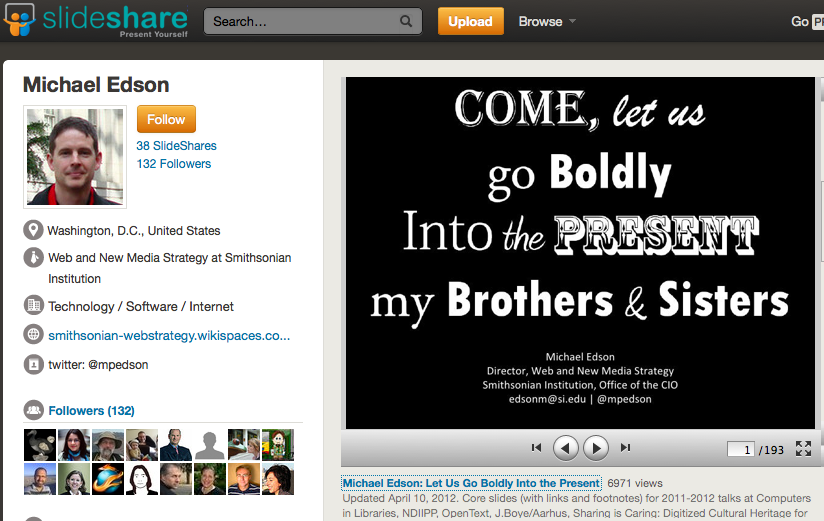 http://www.slideshare.net/edsonm/michael-edson-let-us-go-boldly-into-the-present-text-version
[Speaker Notes: http://www.slideshare.net/edsonm/michael-edson-let-us-go-boldly-into-the-present-text-version

We are living in our own future. If you’d asked an educated adult in the early 1980s “Will you ever be able to hold a supercomputer in the palm of your hand, with instant access to a worldwide network of information?” You’d probably get a good laugh and a “What do you think this is, Star Trek?” Yeah, the joke’s on us.

We are living in that science fiction future right now.]
“It’s amazing to consider that a particle physicist, a molecular biologist, and someone lying on a beach with a novel by Stephen King may all be reading from the same device and  purchasing their content from the same venue.”

Joe Esposito, Predicting the Present
http://scholarlykitchen.sspnet.org/2012/03/19/predicting-the-present/
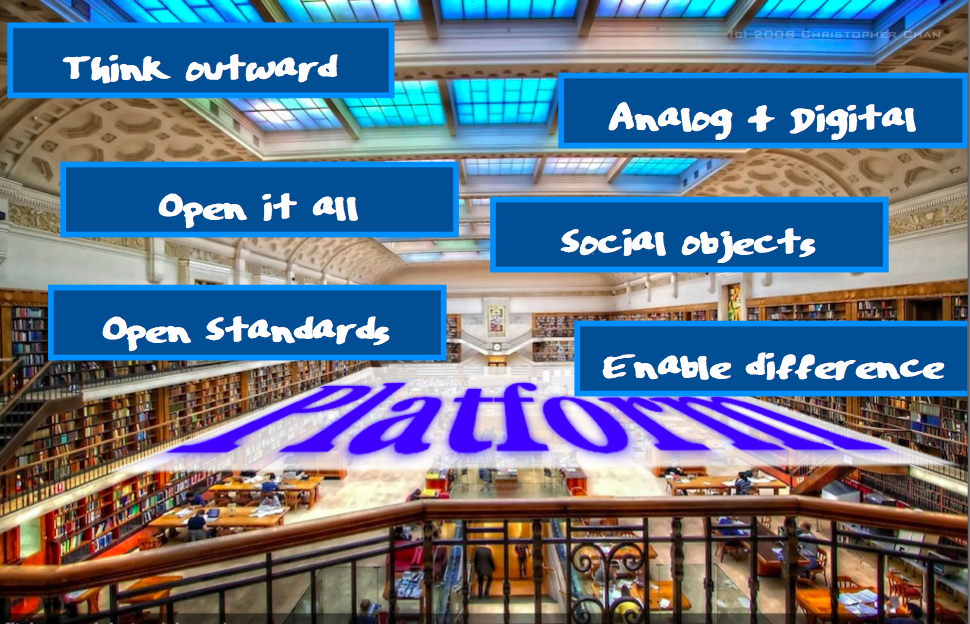 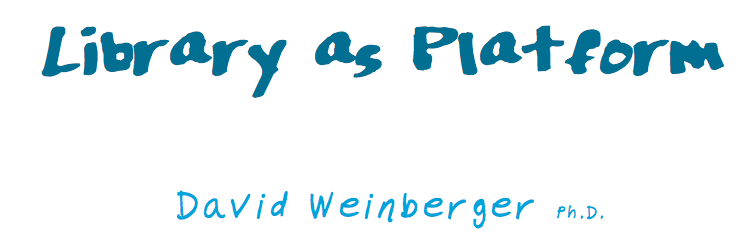 http://www.infotoday.com/il2012/presentations.asp
[Speaker Notes: David Weinberger – author of Too Big To Know, Everything is Miscellaneous and others – gave the opening keynote at Internet Librarian. He talked about the Library as a Platform, a platform for us and for our users/patrons to create and develop and learn on. This is nothing new – Weinberger even mentioned that – but what is new is the myriad ways in which we can do this. We can do it just by making our existing stuff easier to find and use, and by adding services that support our users in doing what they want to do.]
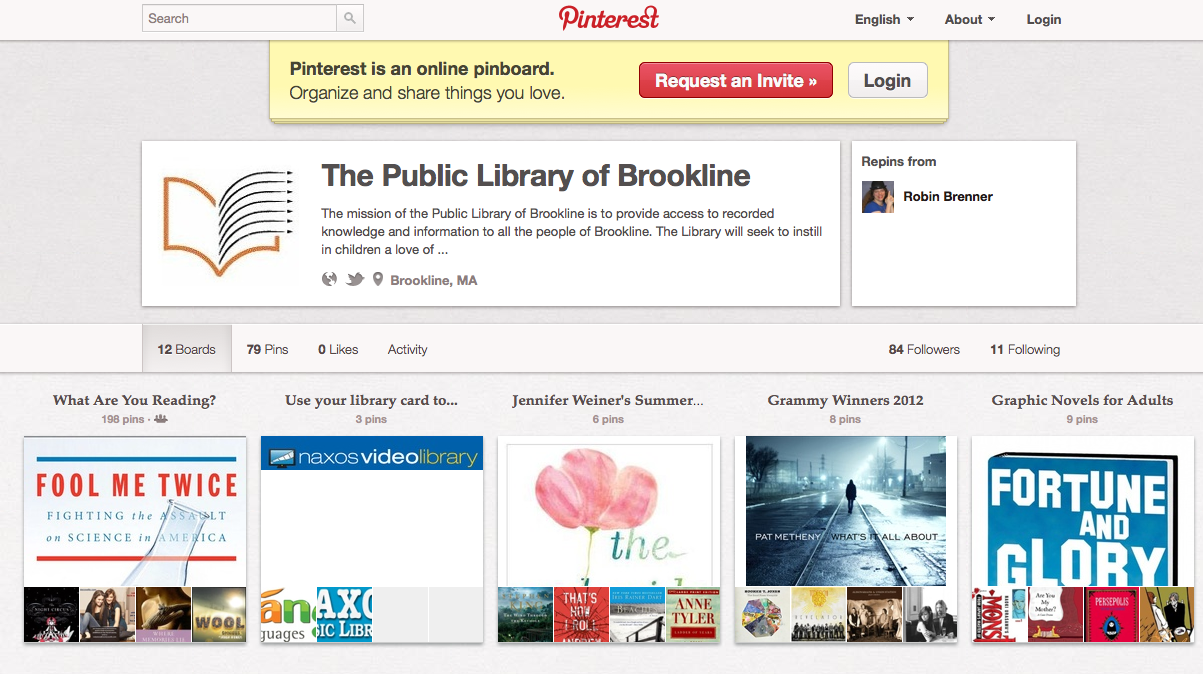 [Speaker Notes: http://www.onlinecolleges.net/2012/03/12/20-great-ways-libraries-are-using-pinterest/
http://pinterest.com/brklib/

NYPL labs

It is a poster child for the cloud – the company is basically some engineers, some business people, and all their computing is in the cloud, specifically Amazon Web Services.]
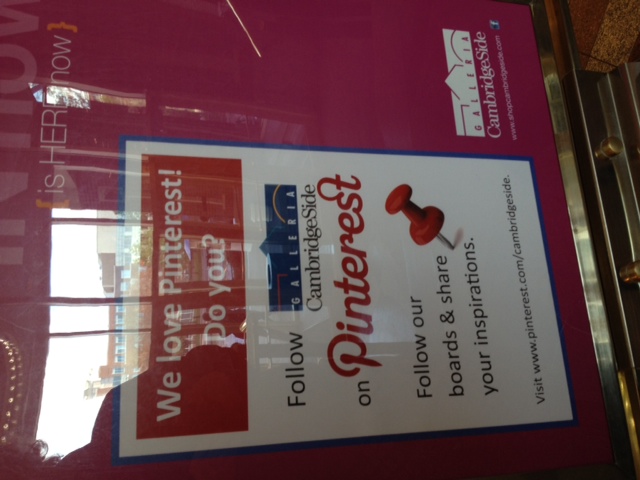 Online Spaces
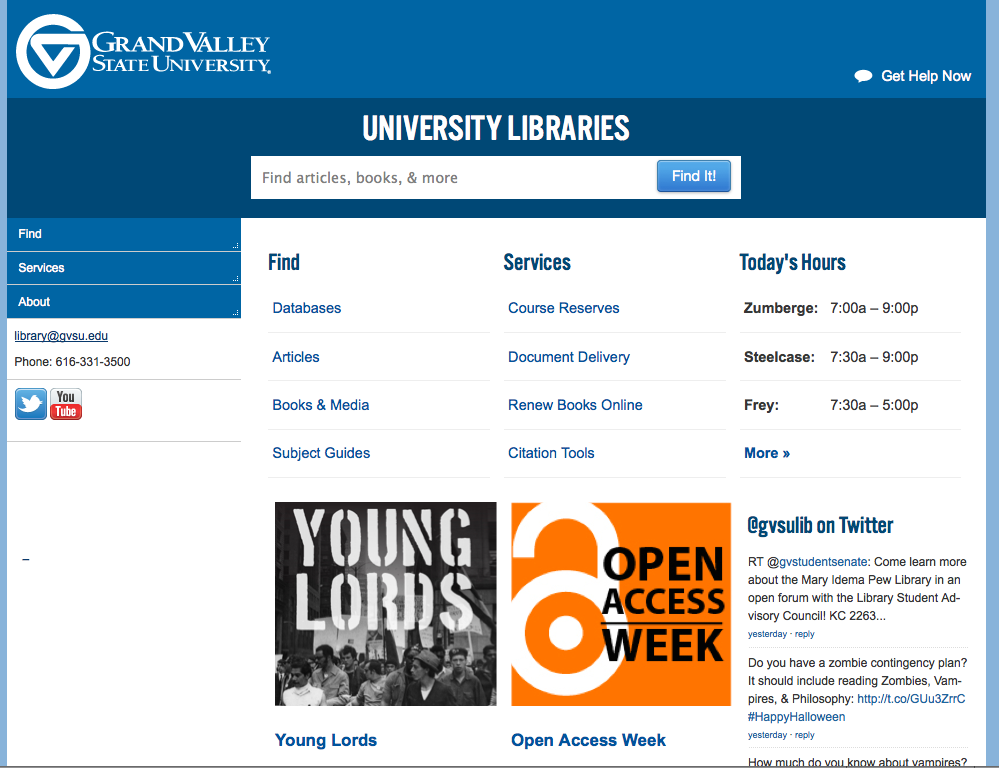 [Speaker Notes: First, our websites can be more future-proof using responsive design. The site itself ‘knows’ what kind of device is viewing it, and can resize and re-lay out the site dynamically to best be viewed on that device.

Full site for large screens]
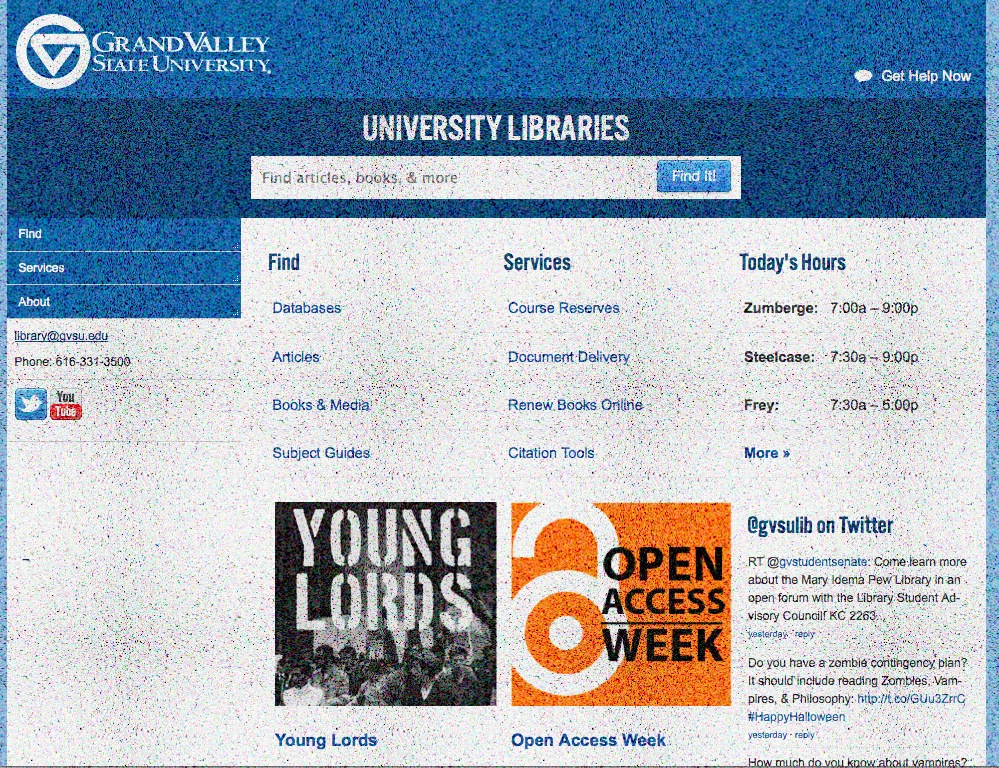 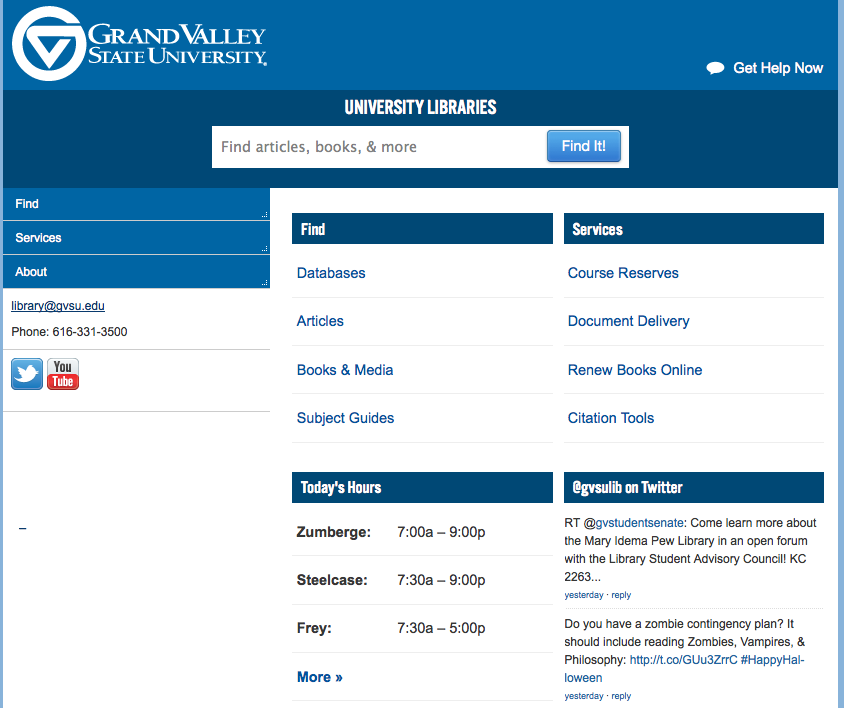 [Speaker Notes: If you have a slightly smaller monitor/laptop]
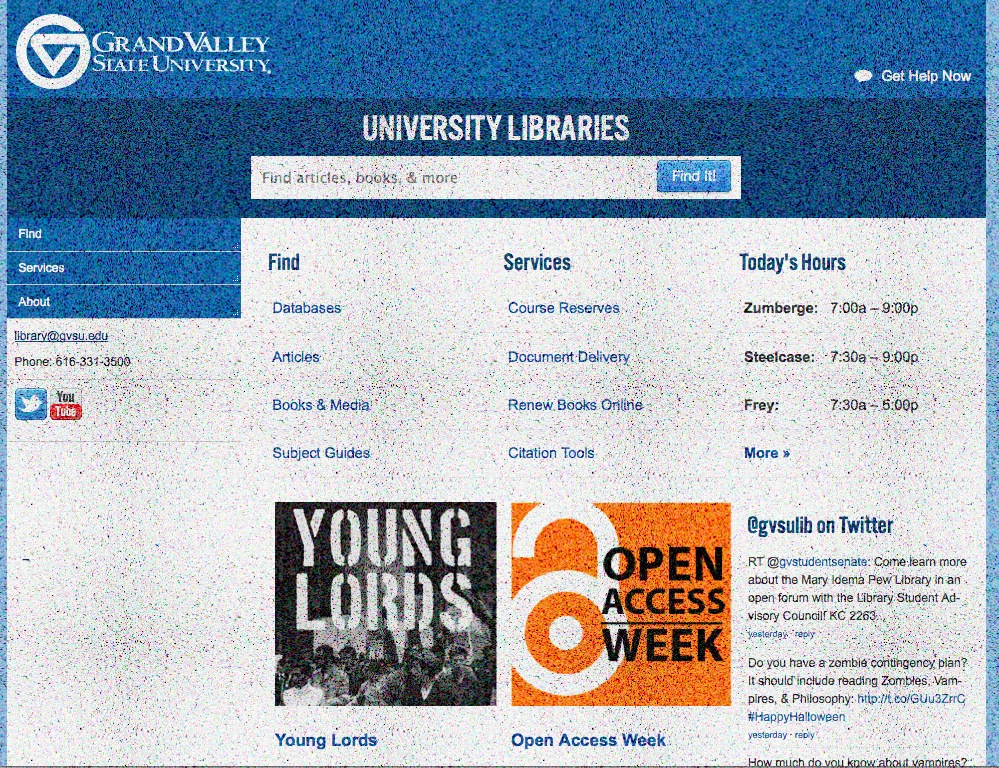 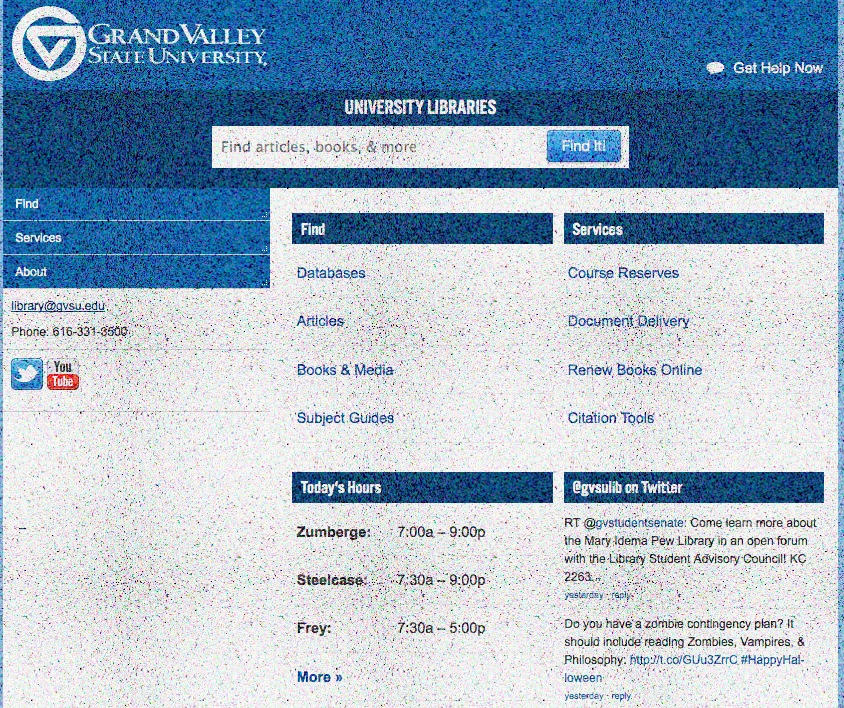 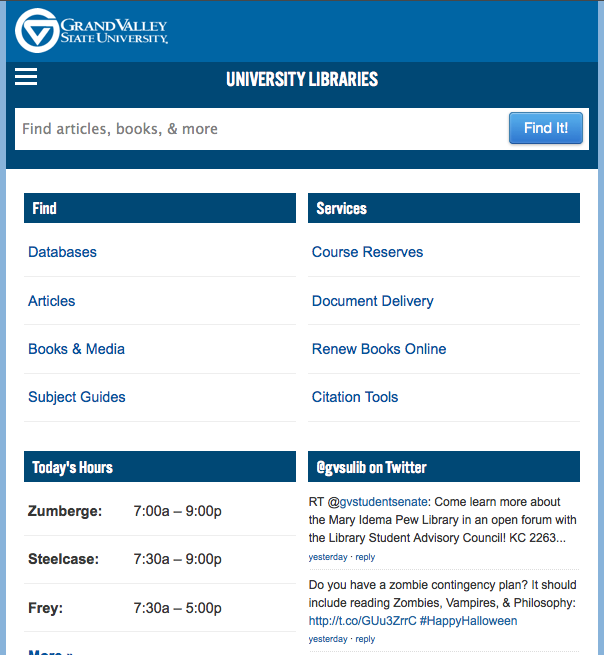 [Speaker Notes: Tablet]
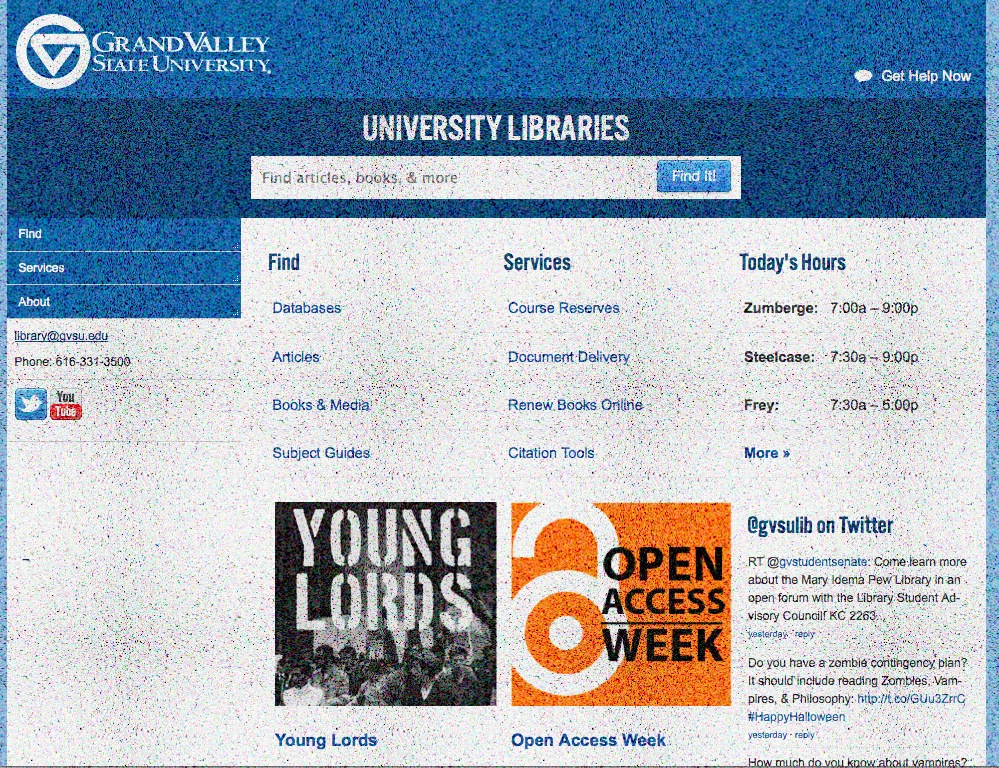 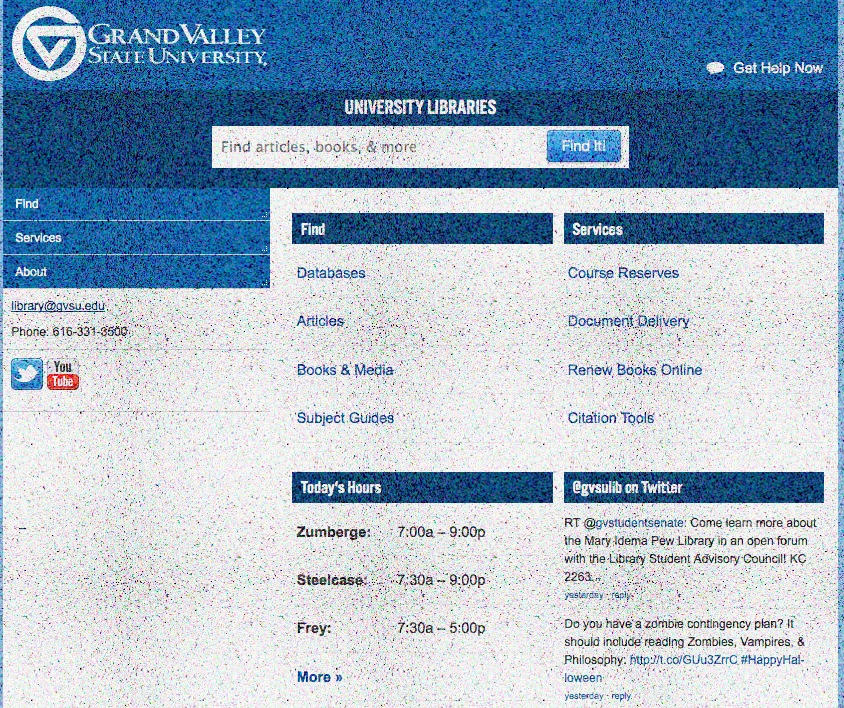 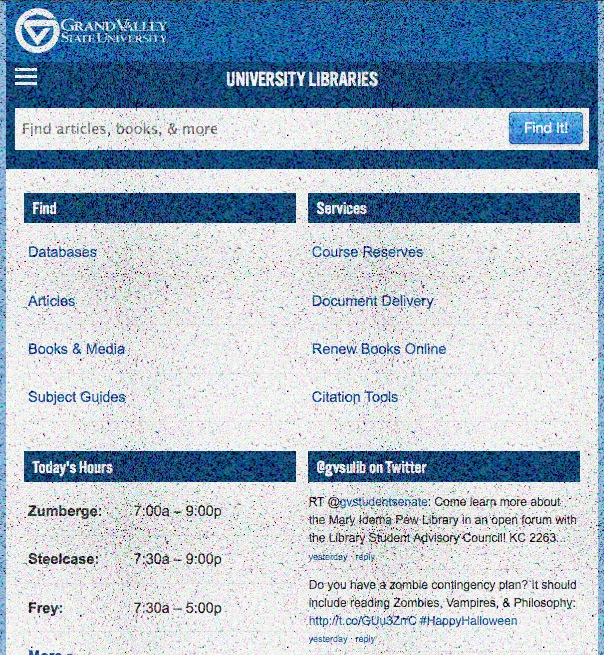 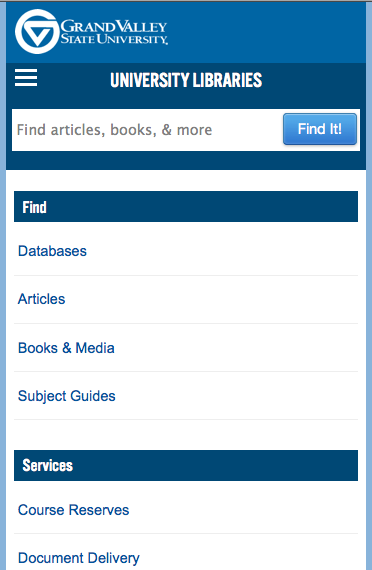 [Speaker Notes: Smart phone]
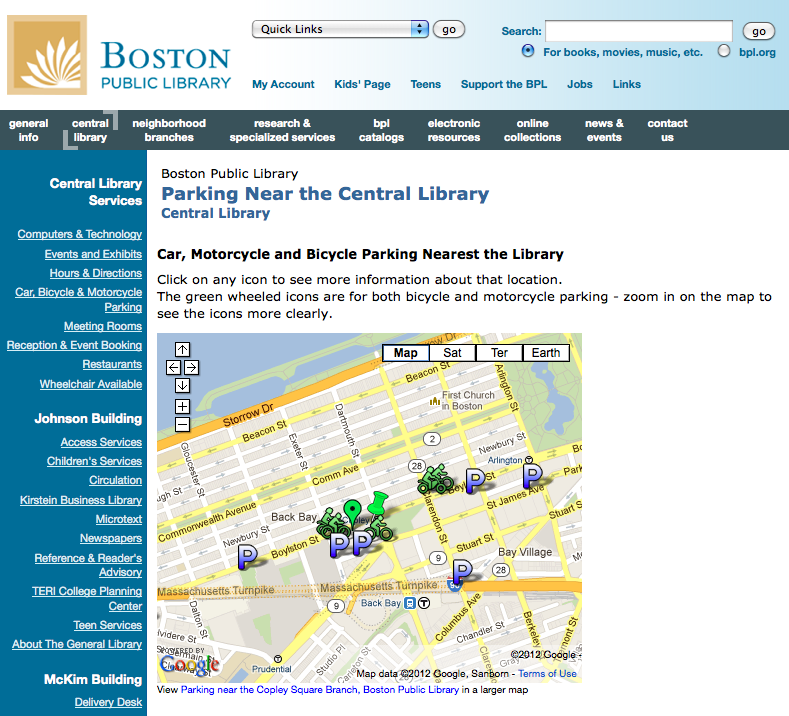 [Speaker Notes: Much more simply, use cloud-based tools like Google maps to offer better information about your organization or surrounding. Parking map I created for the BPL.]
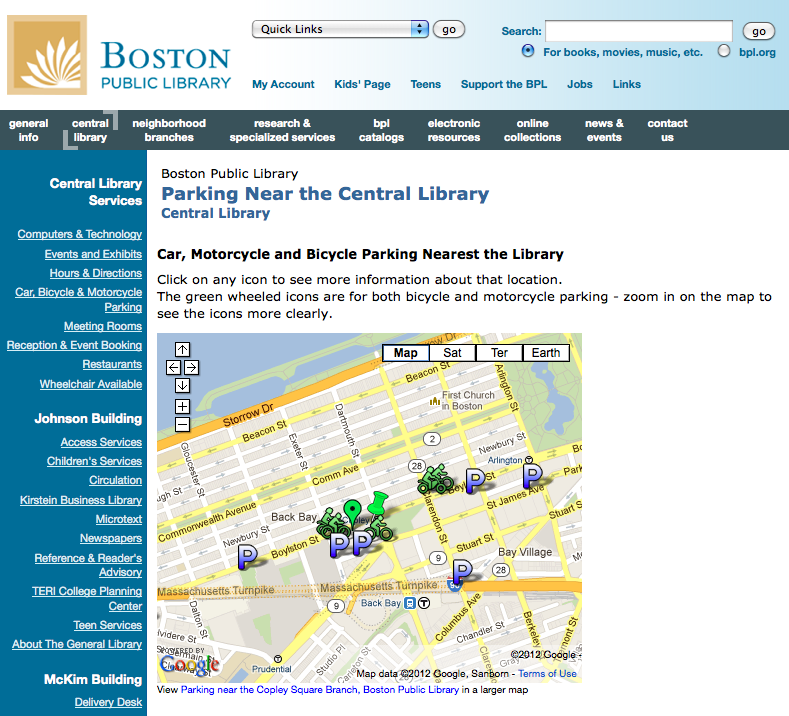 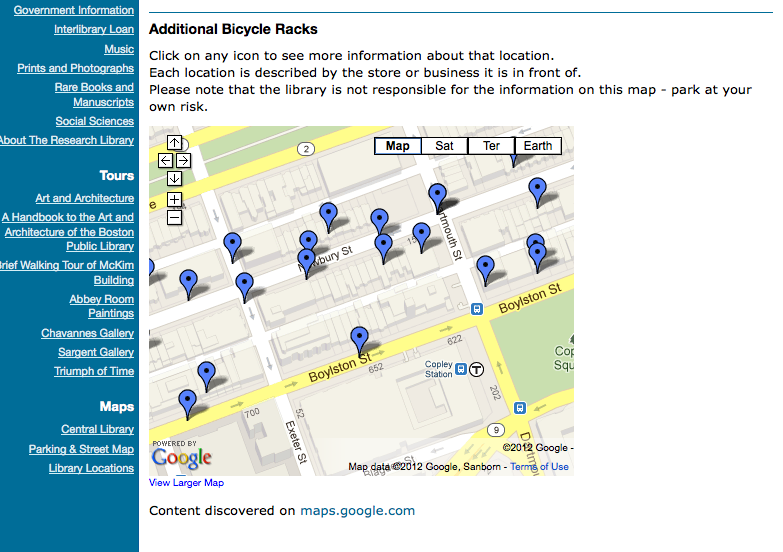 [Speaker Notes: And one I found that someone else had created. www.bpl.org]
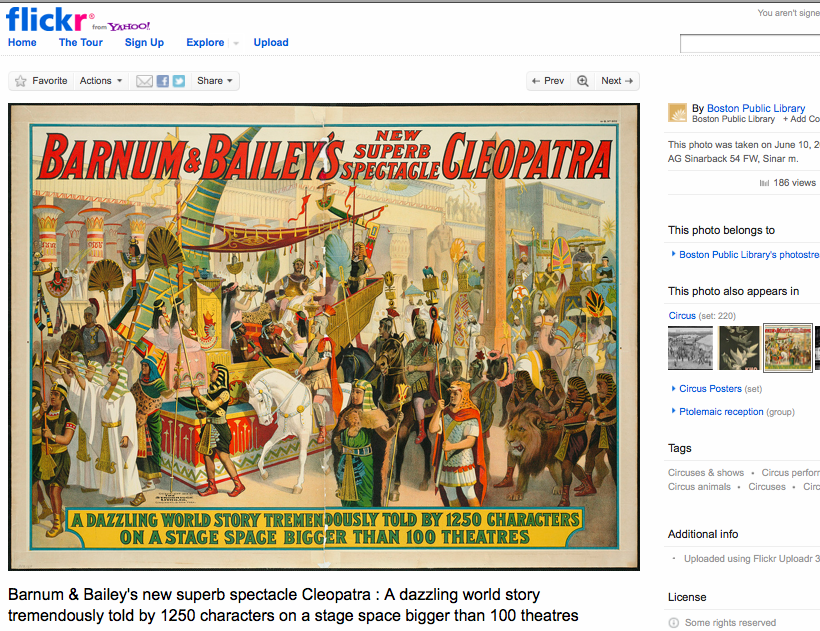 [Speaker Notes: Putting our collections and digitized objects online using Flickr]
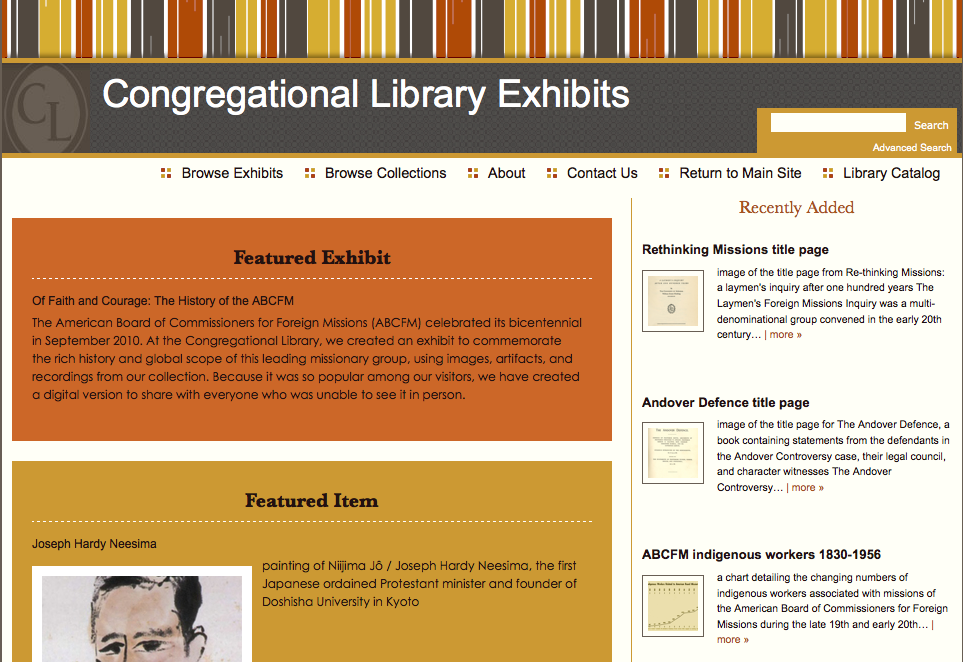 [Speaker Notes: Using a self- or web-hosted platform like Omeka.org

http://exhibits.congregationallibrary.org/]
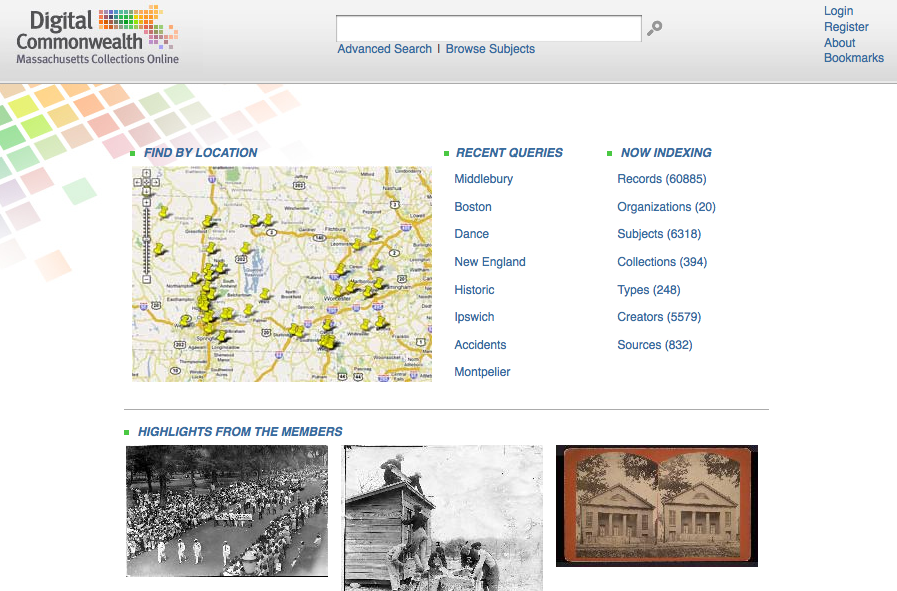 [Speaker Notes: Collaborating together into large repositories like the one being built for the Digital Commonwealth

http://www.digitalcommonwealth.org/]
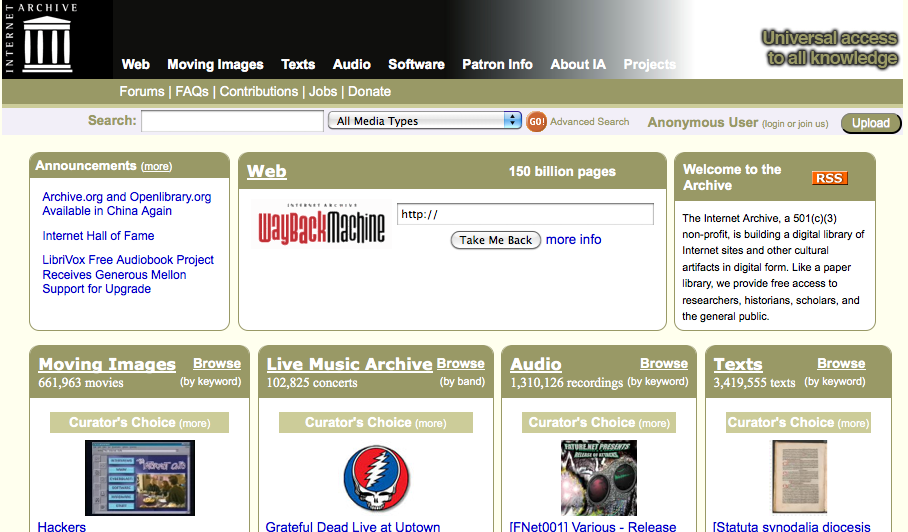 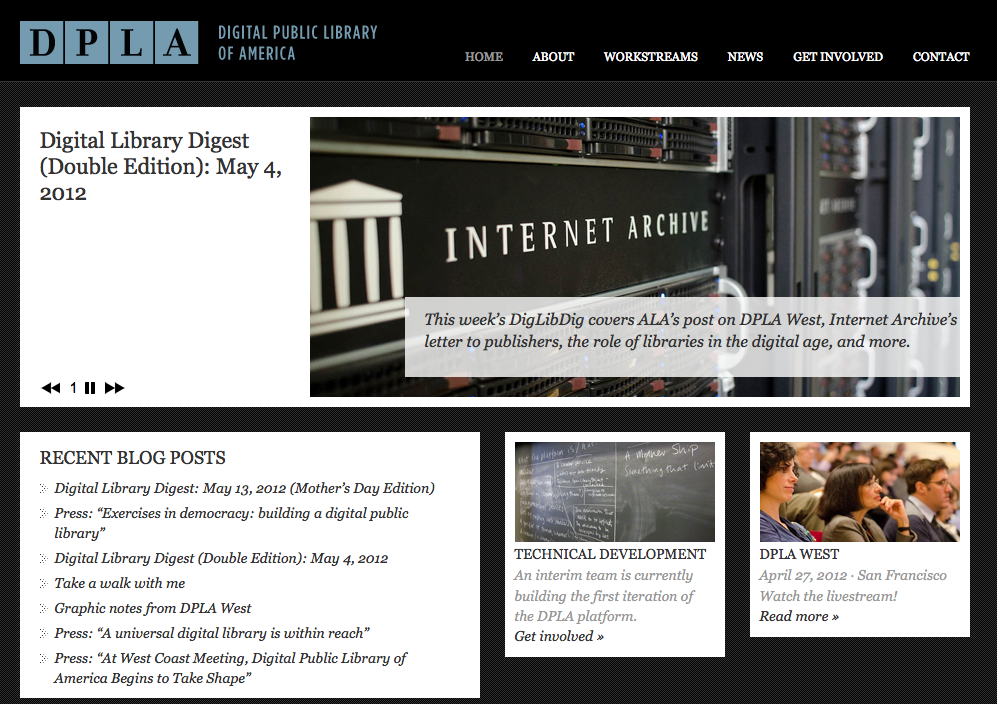 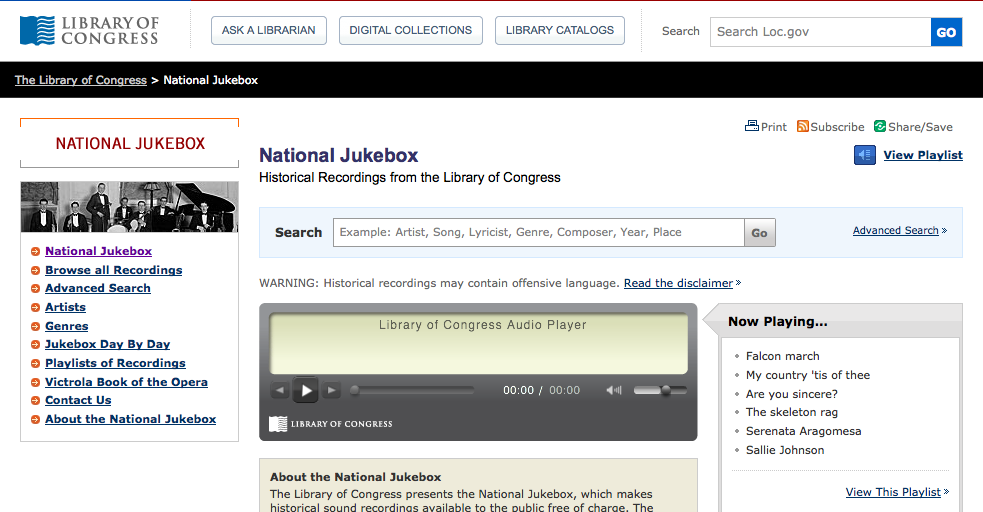 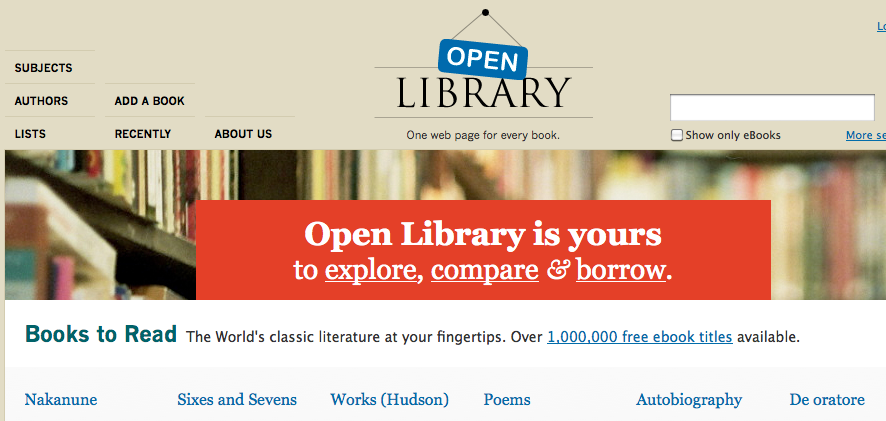 [Speaker Notes: Or in national/international initiatives and platforms 

Archive.org

Openlibrary.org

http://dp.la

http://www.loc.gov/jukebox/]
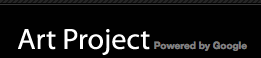 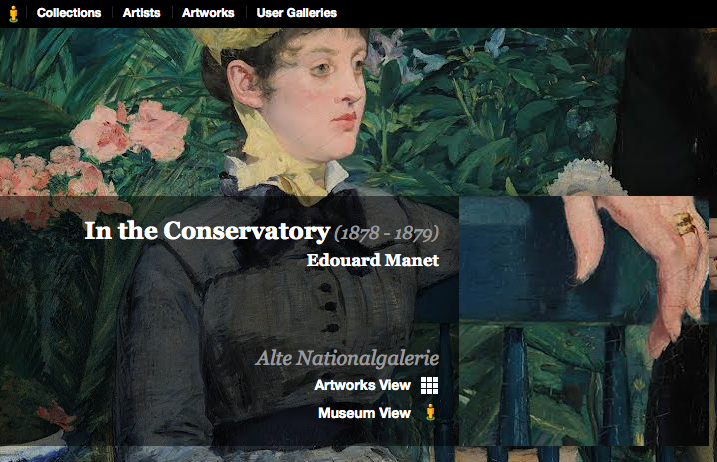 [Speaker Notes: http://www.googleartproject.com/

MBTA – inside stations

Heard about Inside Libraries initiative – BPL recently participated, so that in a few weeks, Android device users can actually use Google Maps on their device to get turn-by-turn directions *inside* the BPL. Google’s initiative that we can benefit from.]
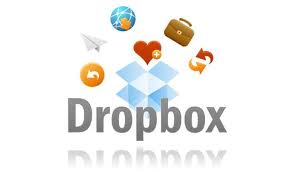 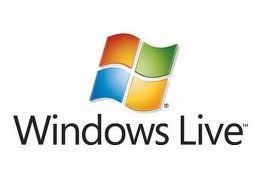 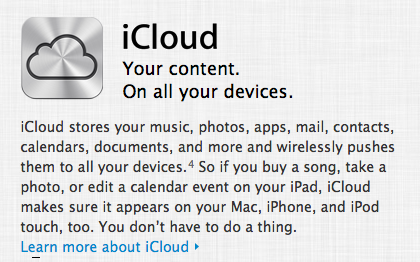 [Speaker Notes: Data – DropBox iCloud MSLive Amazon Cloud

As a collaboration tool – 

Michael & I working on personas workshop
Maurice sharing the Polaris training tools with me
The folder for the music at SpinJam

LOCKSS lots of copies keeps stuff safe - Lockss.stanford.edu]
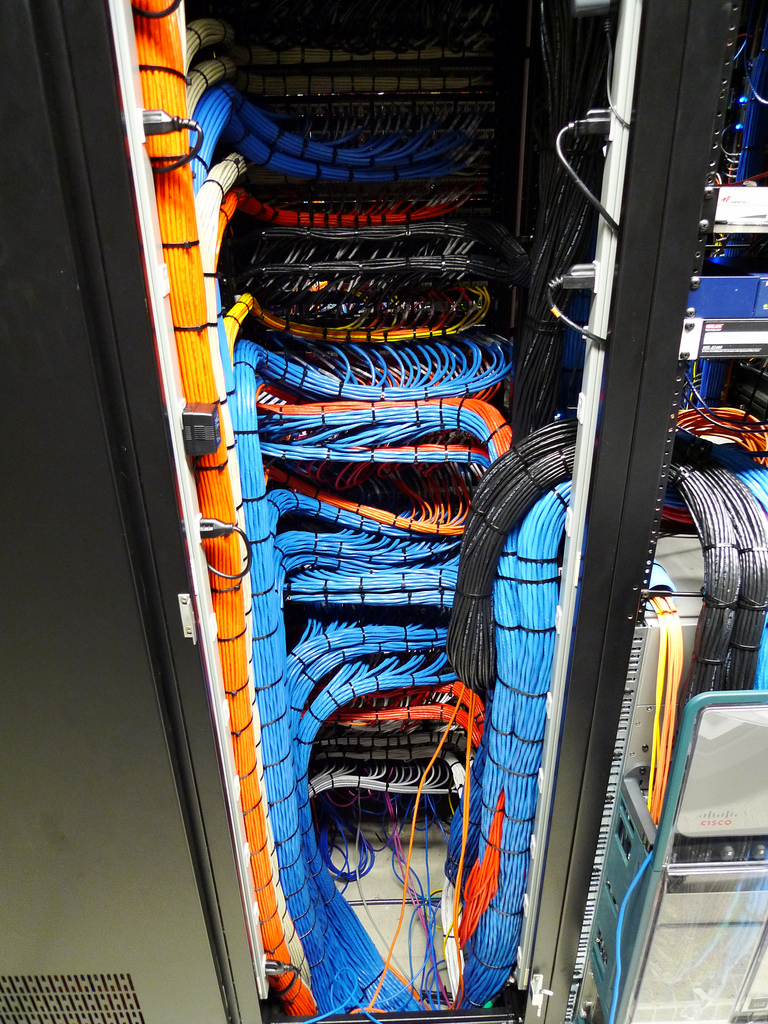 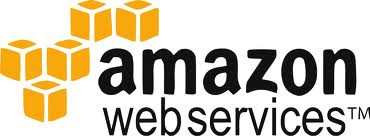 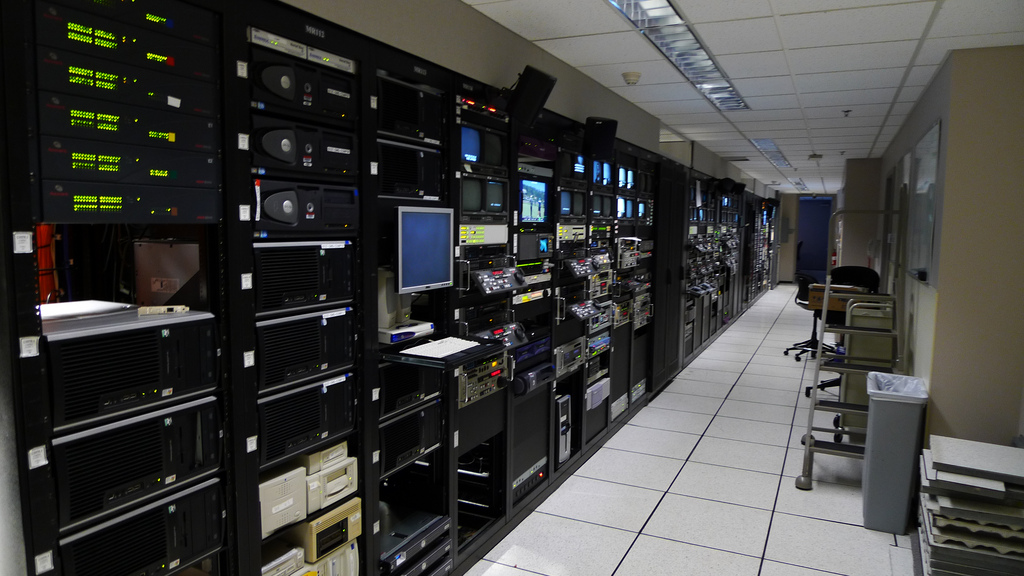 [Speaker Notes: Amazon Web Services – server time

Computing time
Storage & backup
Database & website hosting]
Physical Spaces
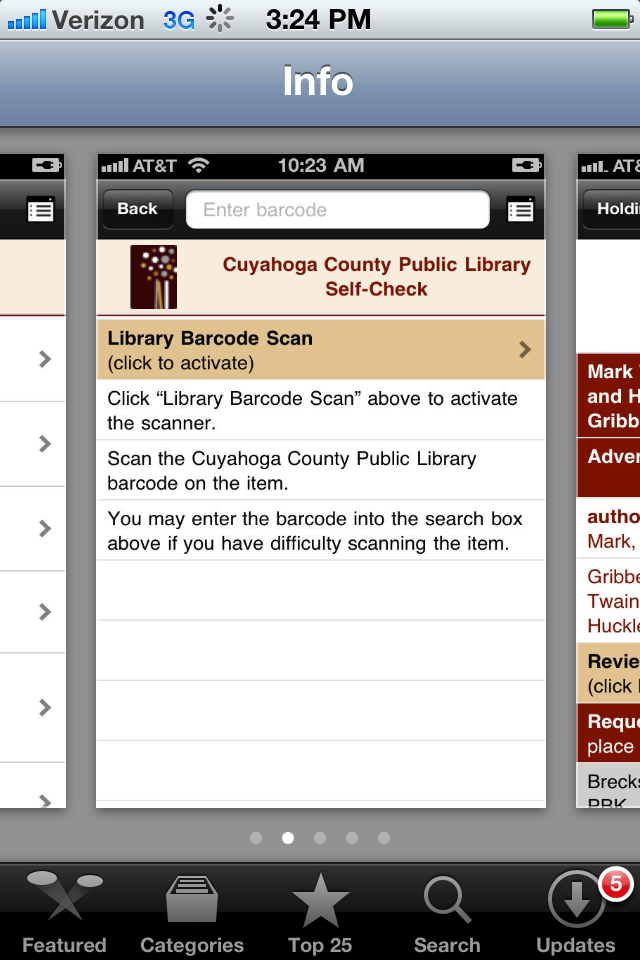 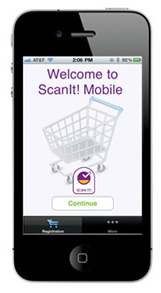 [Speaker Notes: http://www.stopandshop.com/our_stores/tools/scan_it_mobile.htm?svcid=SCAN_IT_MOBILE#

Post about it at blog.bpl.org/lifeonline]
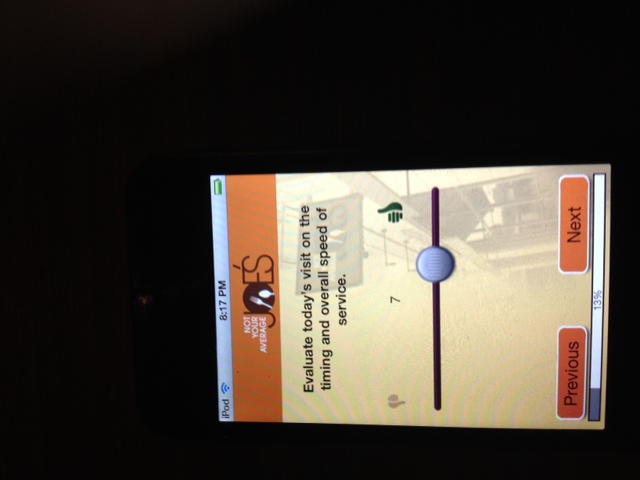 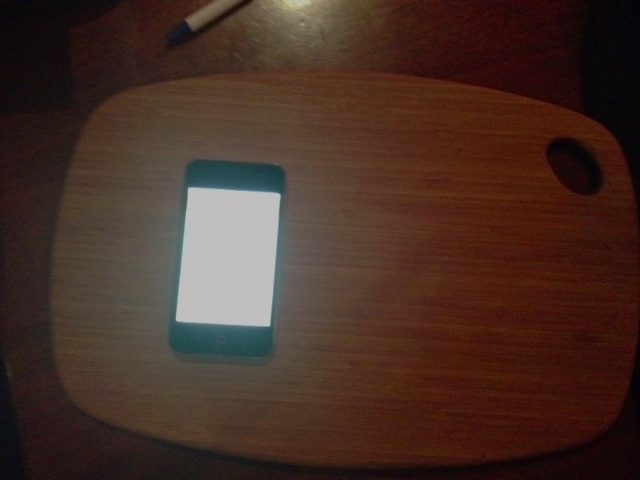 New (to us) Technology –University of Calgary Libraries
Touch tables (stand-up and coffee)
Touch kiosks to control Media Wall
Digital signage running Omnivex Moxie
Media Walls
Touch Room Booking Displays
Christie MicroTiles
Visualization Wall
Magic Planet Spherical Display
A/V Editing Suites
Digital Media Commons
Teamspot Collaborative software
Dual-boot Mac Minis in Collaborative Workrooms
Large format Scanner
Gaming Collection (current and retro)
Off-site storage of 80% of the physical collection
Dual-monitors
OSX machines
http://www.infotoday.com/il2012/presentations.asp
[Speaker Notes: Paul Pival’s presentation “Tomorrow’s Digital Libraries Today” http://www.infotoday.com/il2012/presentations.asp]
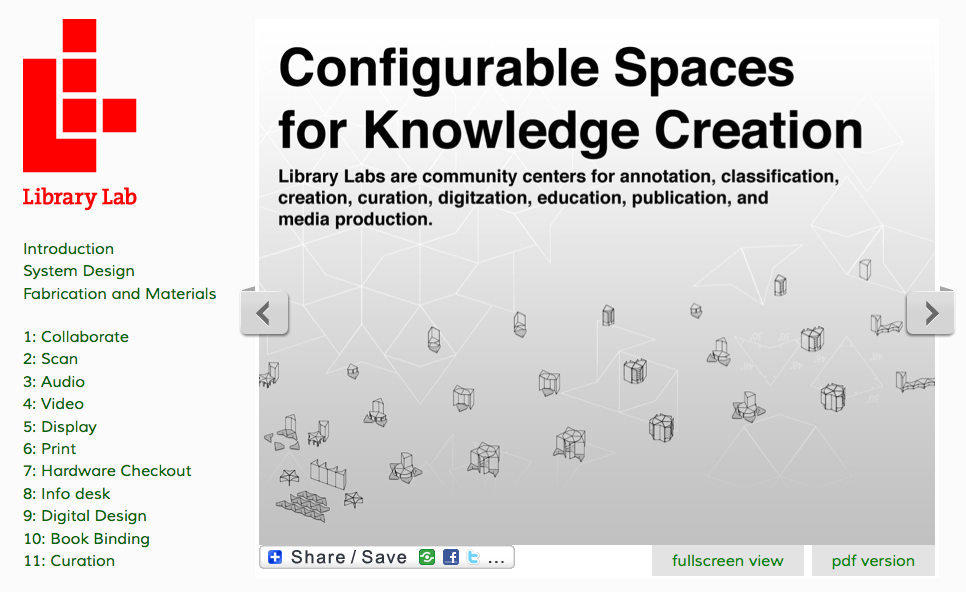 [Speaker Notes: http://www.librarylab.org/

http://plablog.org/2012/02/a-two-part-plan-to-make-your-library-a-local-publisher.html]
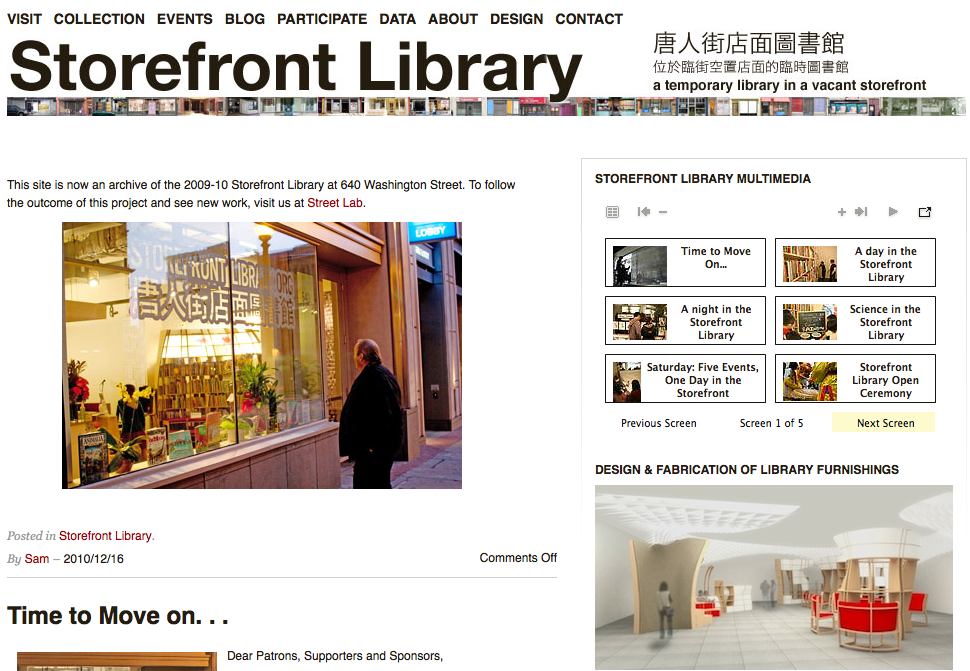 [Speaker Notes: http://www.storefrontlibrary.org/

http://www.bostonstreetlab.org/]
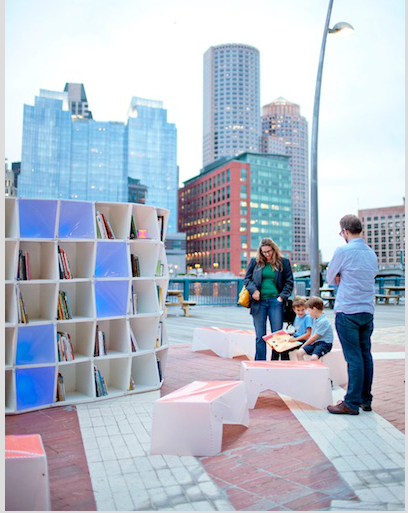 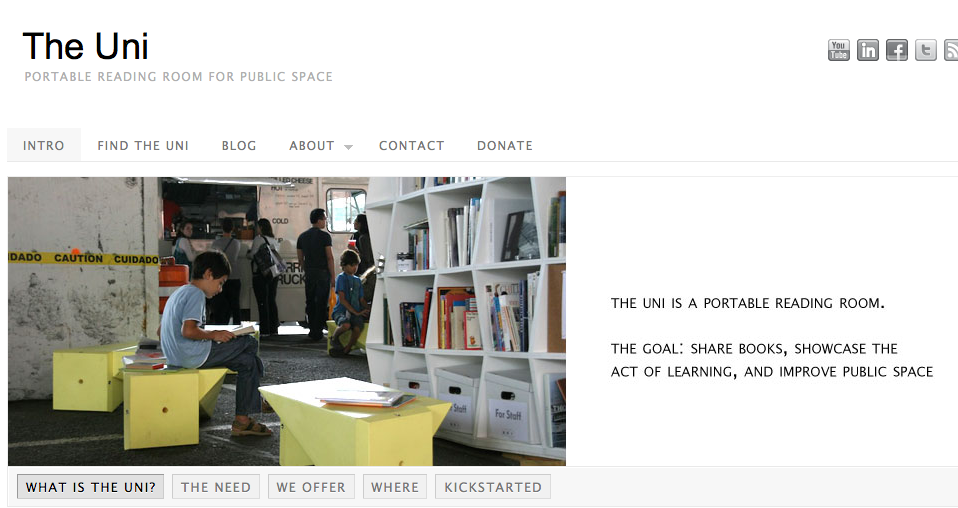 [Speaker Notes: http://www.theuniproject.org/

The Uni Project aims to do one thing and do it well: temporarily transform almost any available urban space into a public reading room and venue for learning. We start with the conviction that books and learning should be prominent, accessible, and part of what we expect at street-level in our cities.
The purpose of the Uni is to share books, showcase the act of learning, and improve public space. It is intended to be a new resource for a city, providing residents with a place to gather and contribute to their own well-being and advancement, as well as that of their neighborhood.
The Uni consists of three basic components: a structure (144 cubes), a collection, and a team. These components scale according to the conditions of each site. A small, permanent staff works year-round to enlist others in the Uni’s work, seeking out partnerships for locations and programming to fill the Uni’s calendar, such as readings, talks, workshops and screenings.]
Makers, Hackers, DIY and more
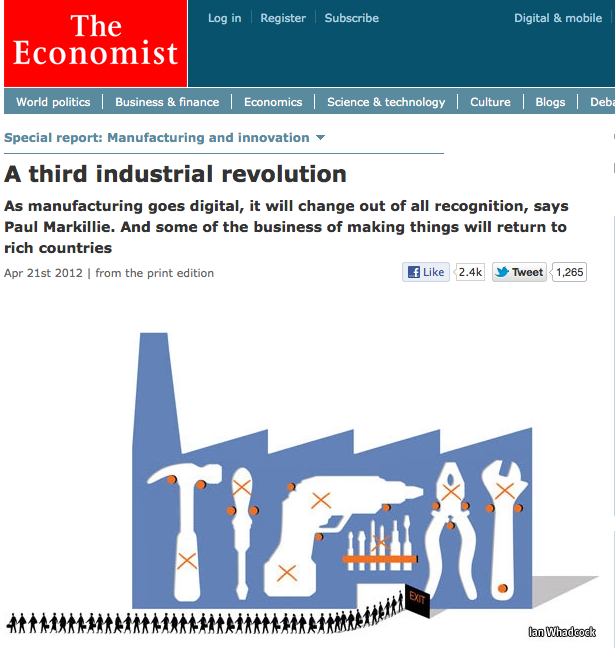 [Speaker Notes: http://www.economist.com/node/21552901

Mention Matt reading this on his iPad]
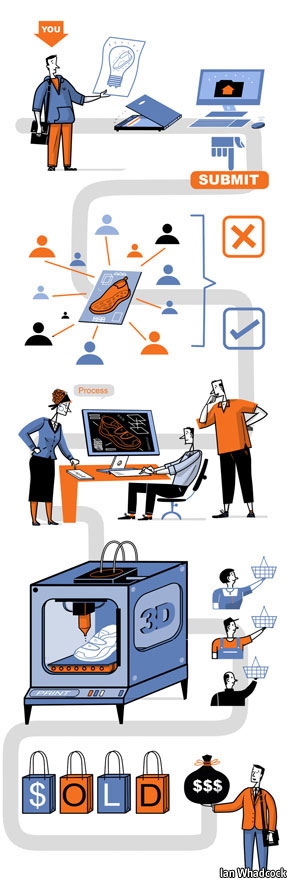 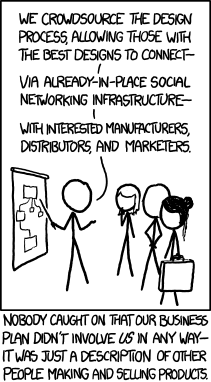 [Speaker Notes: http://imgs.xkcd.com/comics/crowdsourcing.png 

We don't sell products; we sell the marketplace. And by 'sell the marketplace' we mean 'play shooters, sometimes for upwards of 20 hours straight.']
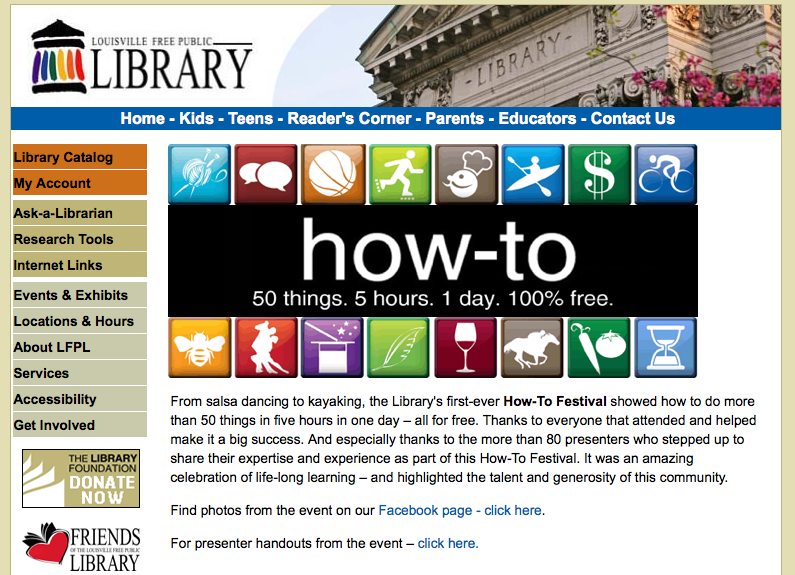 [Speaker Notes: Start simple - skillsharing

From salsa dancing to kayaking, the Library's first-ever How-To Festival showed how to do more than 50 things in five hours in one day – all for free. Thanks to everyone that attended and helped make it a big success. And especially thanks to the more than 80 presenters who stepped up to share their expertise and experience as part of this How-To Festival. It was an amazing celebration of life-long learning – and highlighted the talent and generosity of this community.

http://www.lfpl.org/how-to/]
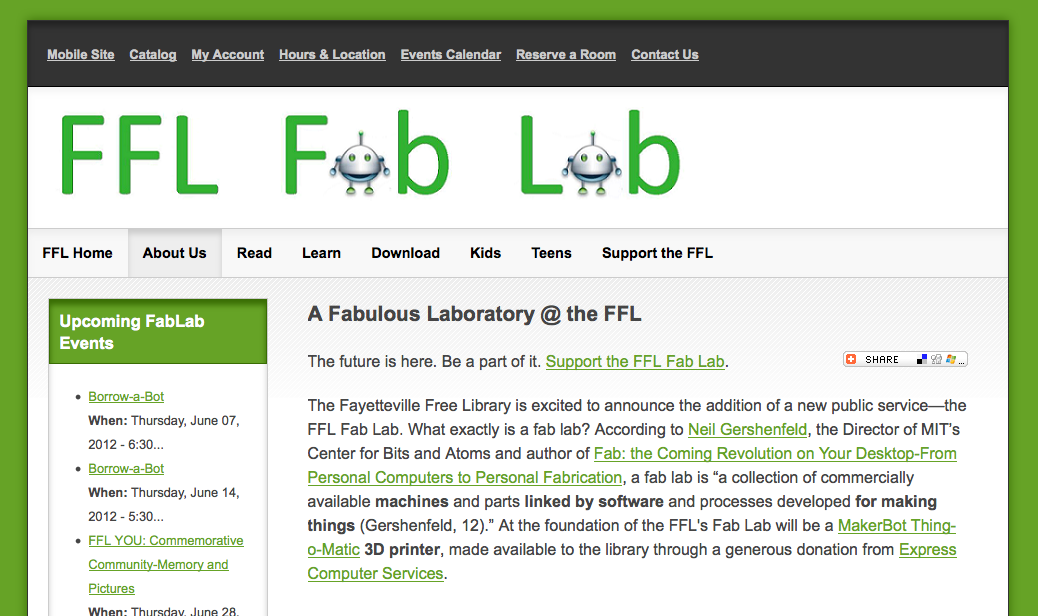 [Speaker Notes: http://www.fflib.org/about-us/services/fablab]
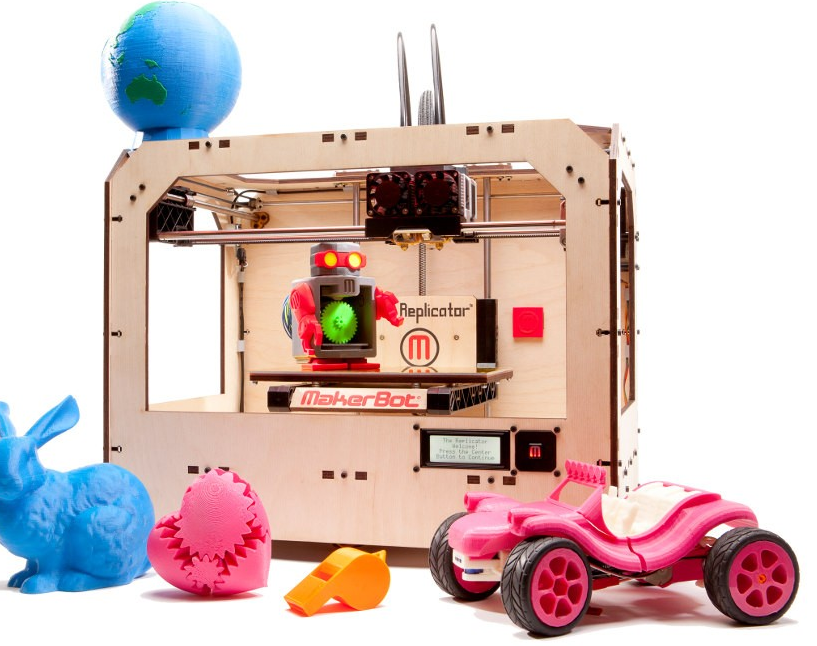 [Speaker Notes: Add image of CNC gantry]
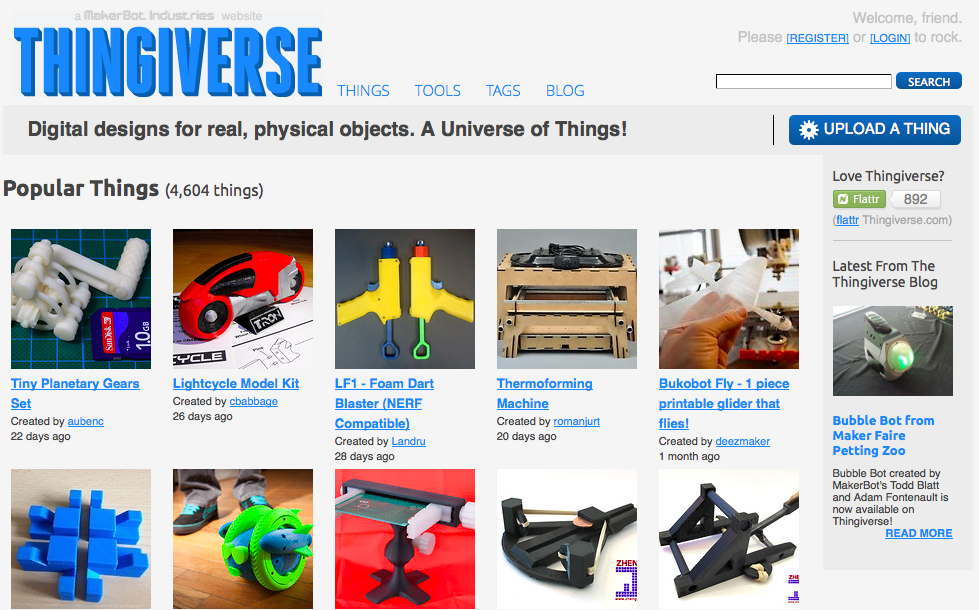 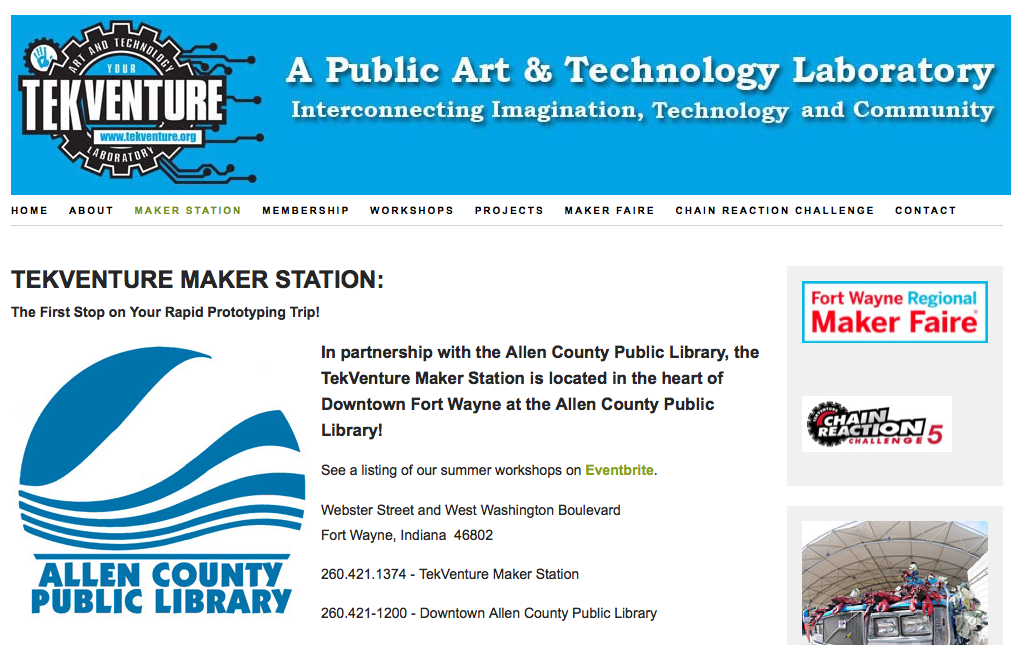 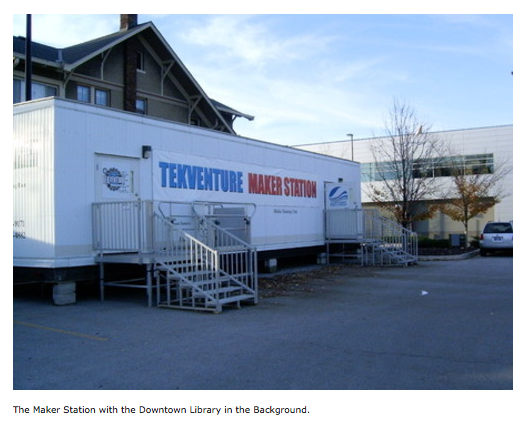 [Speaker Notes: Allen County, Fort Wayne, Indiana]
Library Users as (Co-)Creators
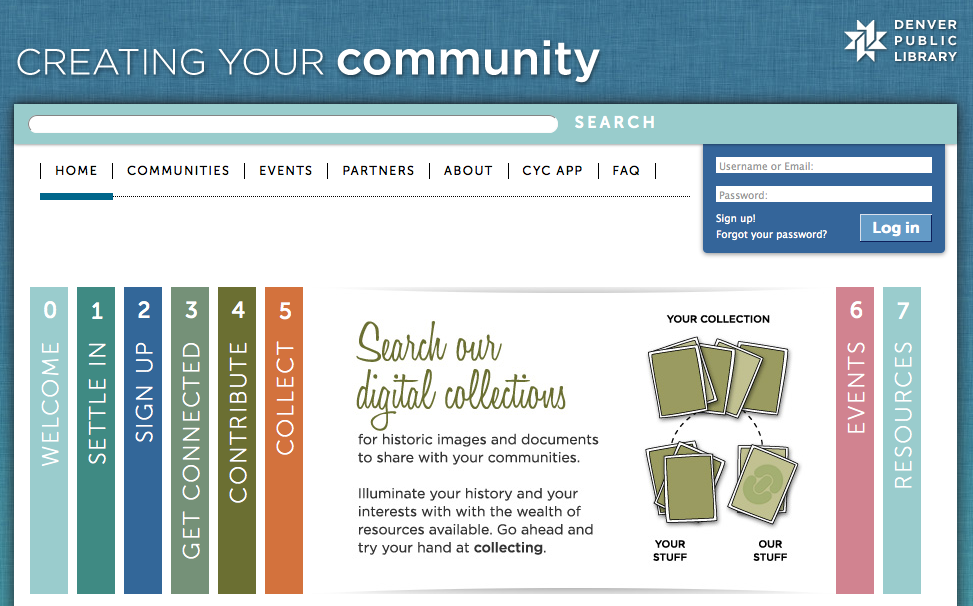 [Speaker Notes: http://creatingcommunities.denverlibrary.org]
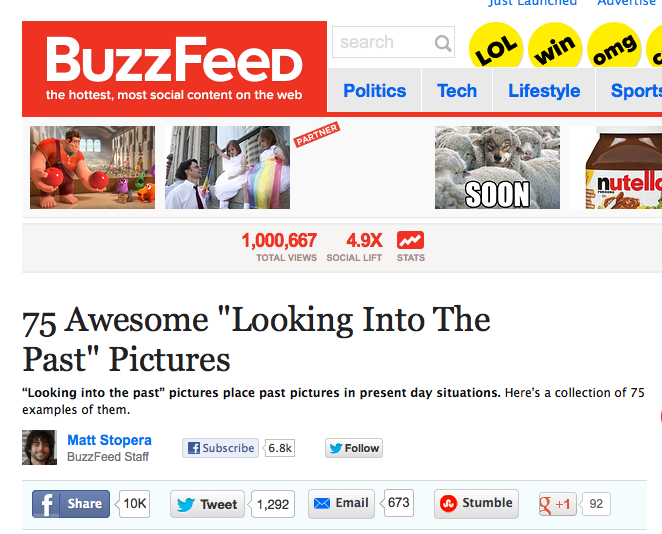 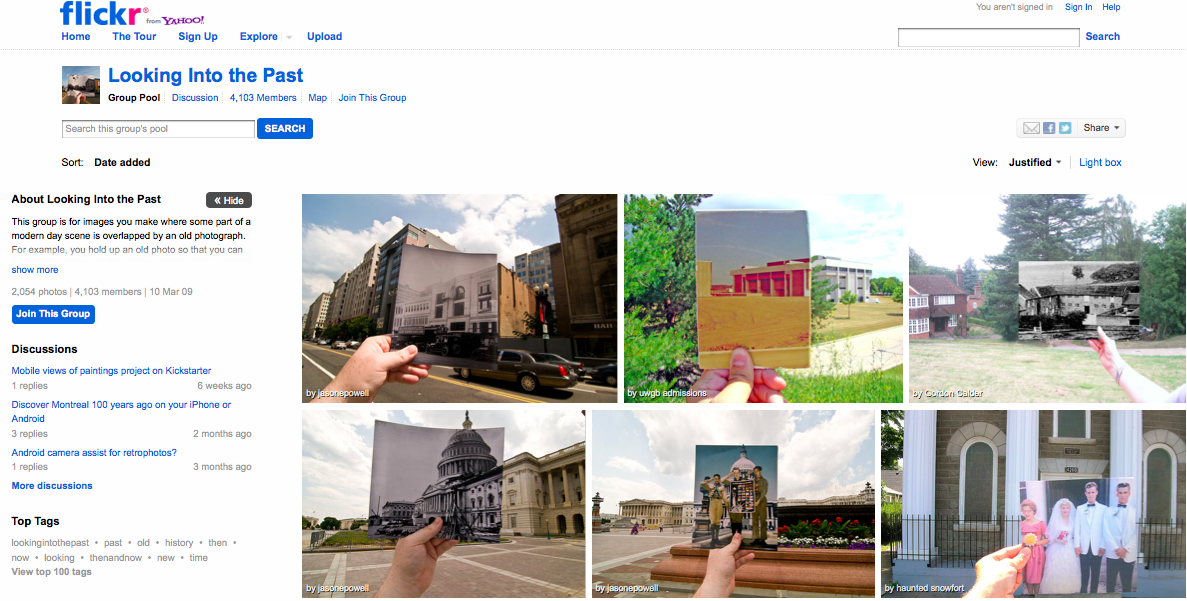 [Speaker Notes: Looking into the Past Flickr pool as found on Buzzfeed:
http://www.buzzfeed.com/mjs538/75-captivating-looking-into-the-past-pictures]
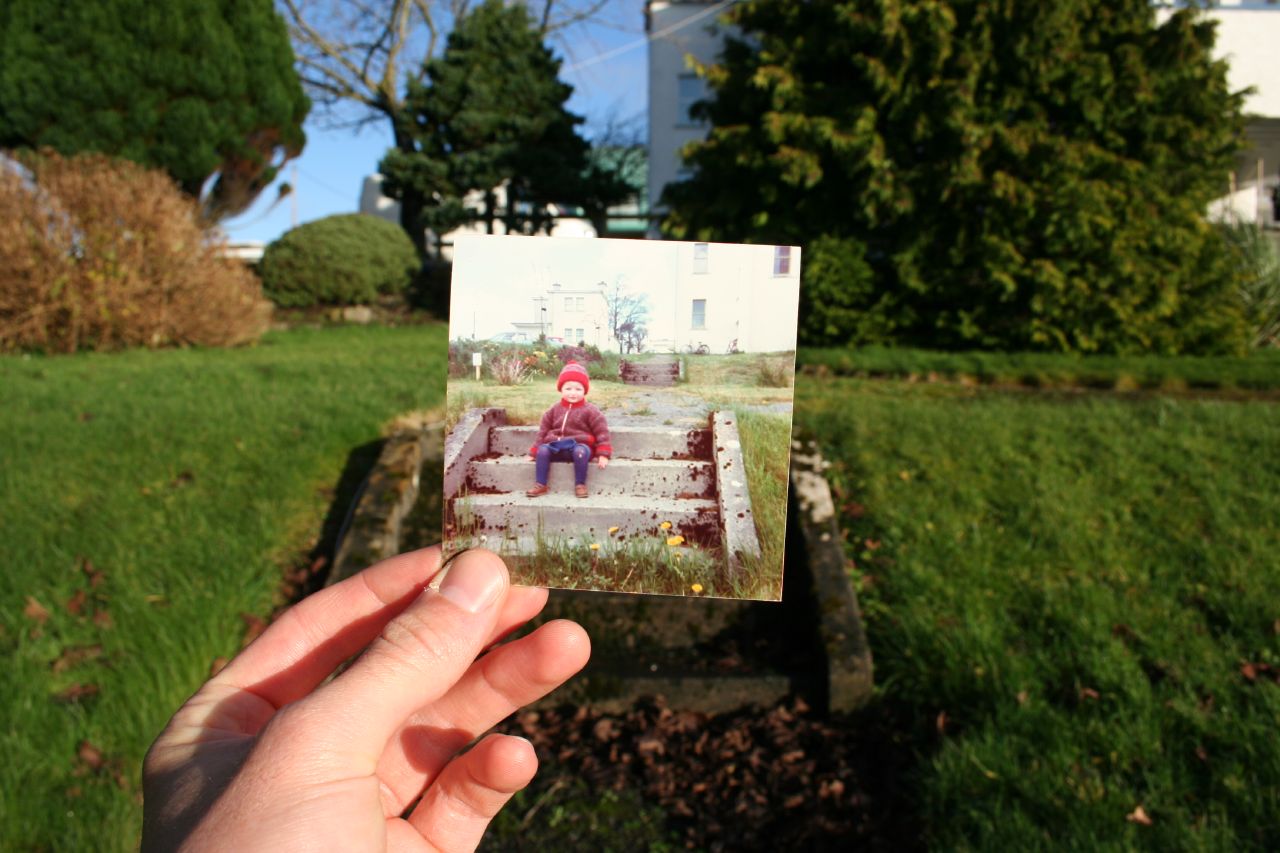 [Speaker Notes: http://www.flickr.com/photos/keithwoods/371679572/in/pool-1051492@N21/]
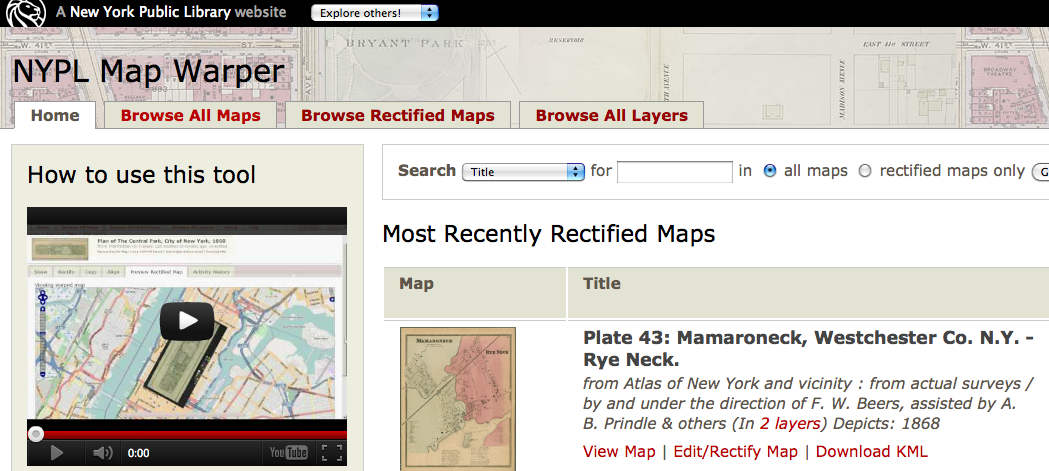 [Speaker Notes: NYPL maps]
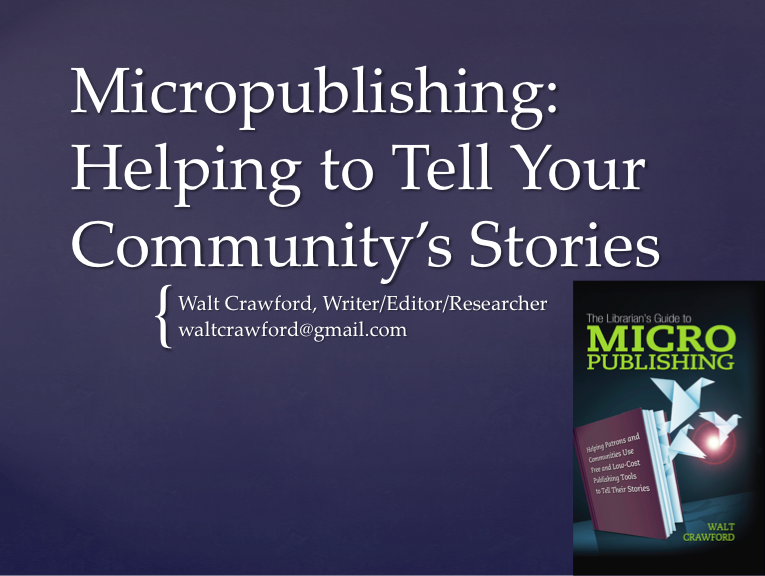 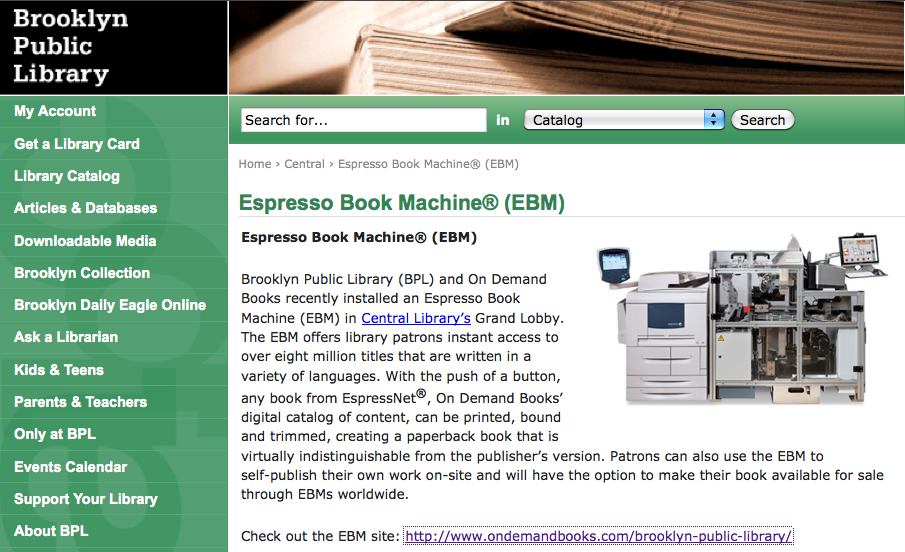 [Speaker Notes: Espresso machine – Brooklyn PL]
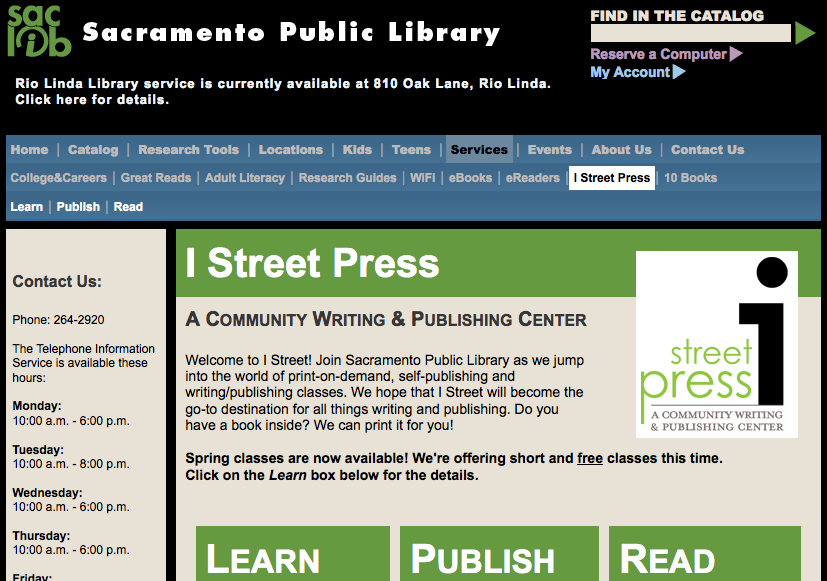 [Speaker Notes: iStreet Press – Sacramento Public Library]
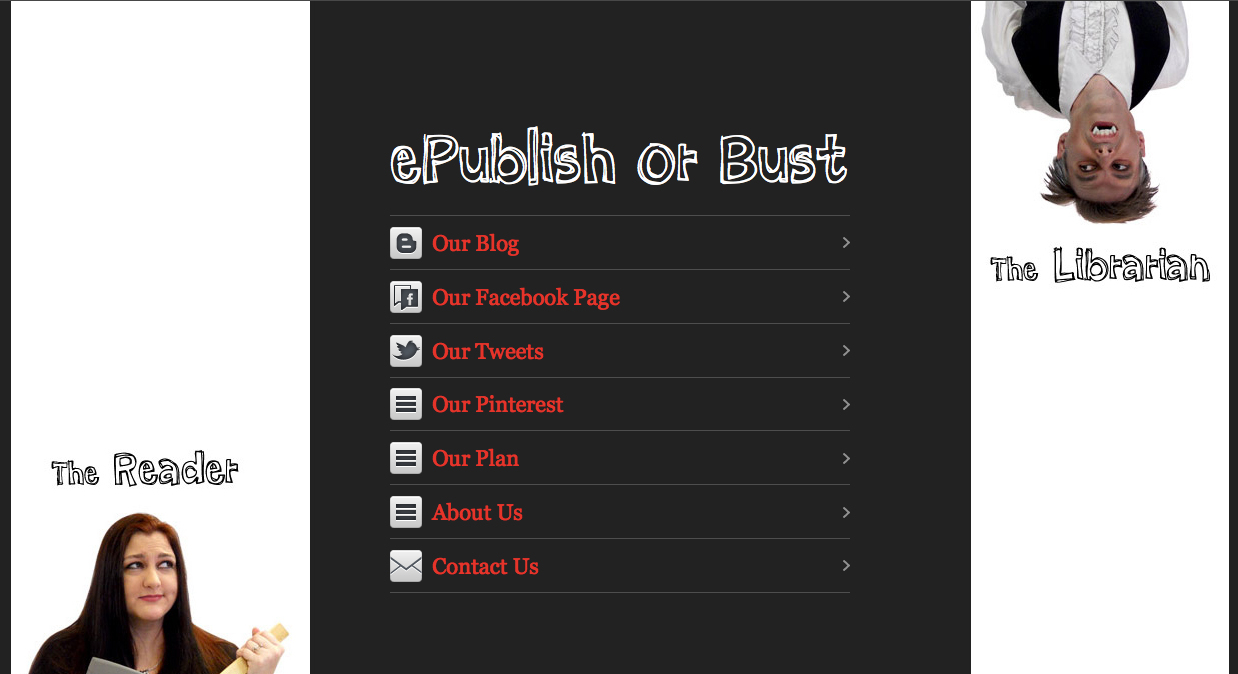 [Speaker Notes: http://www.epublishorbust.com/

Another attempt to create a book from start to finish within the library.]
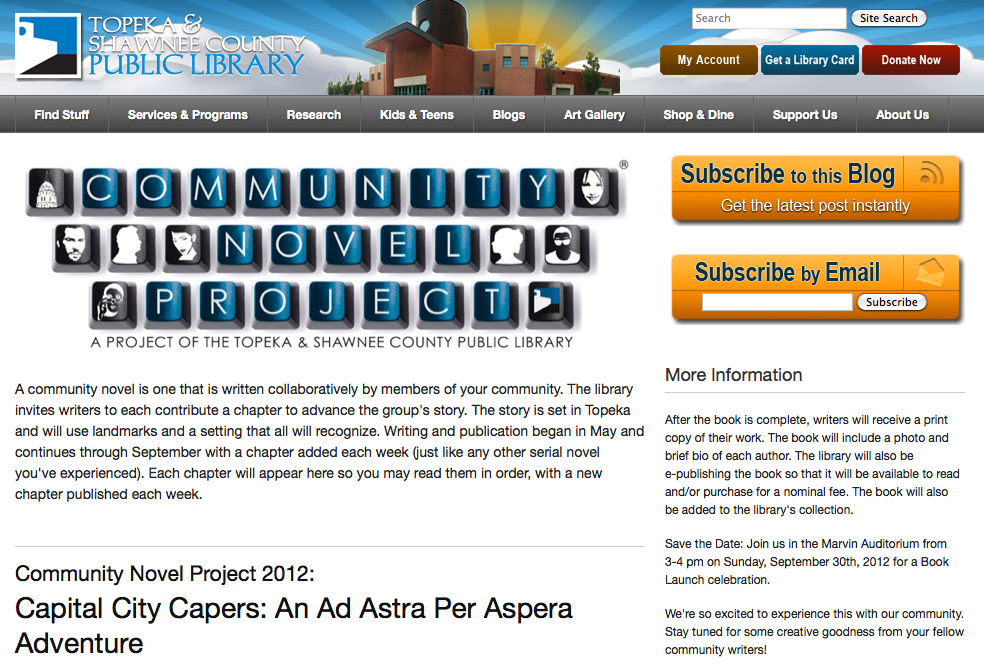 [Speaker Notes: Topeka Library crowdsourced novel]
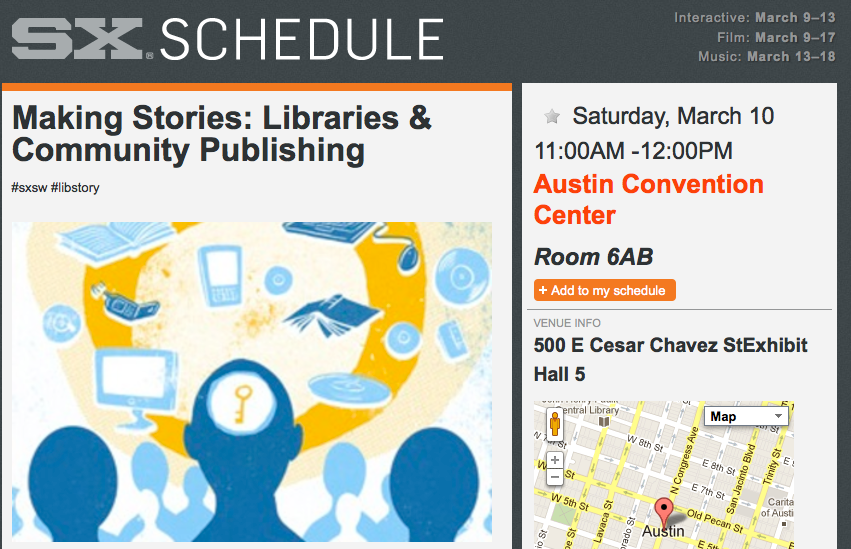 [Speaker Notes: Amy Buckland, Char Booth, Michael Porter, Nate Hill

http://www.slideshare.net/jambina/making-stories-libraries-community-publishing – look

http://schedule.sxsw.com/2012/events/event_IAP9273 - listen]
The Future is Now
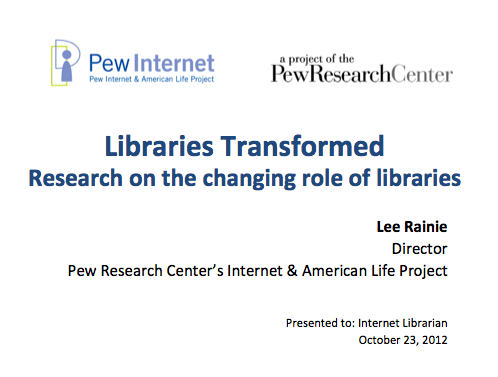 http://libraries.pewinternet.org/category/publications/survey-reports/
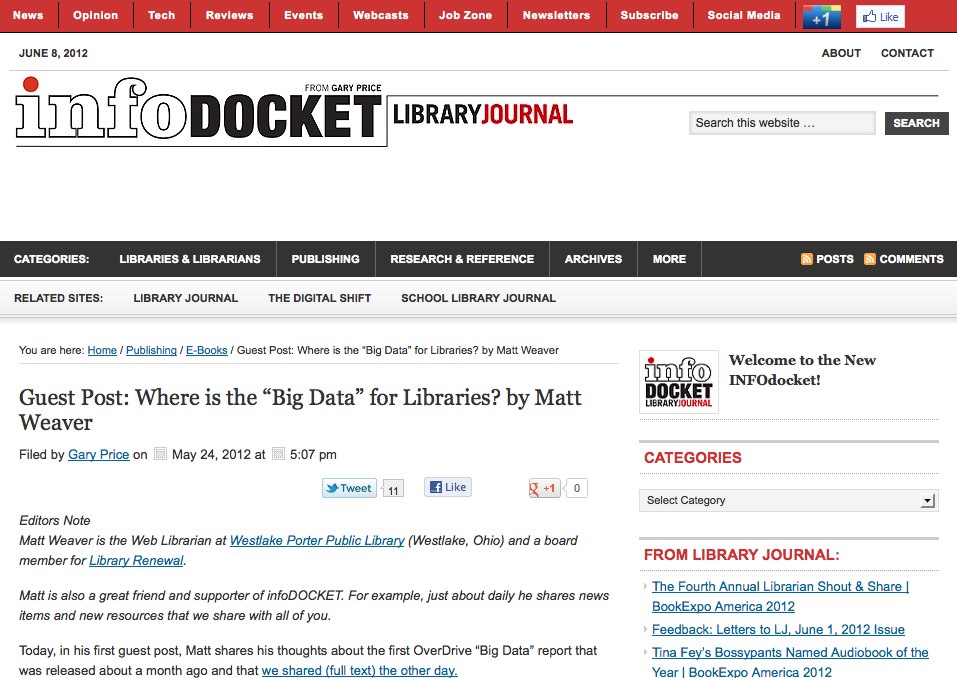 [Speaker Notes: InfoDocket – this just came out TODAY]
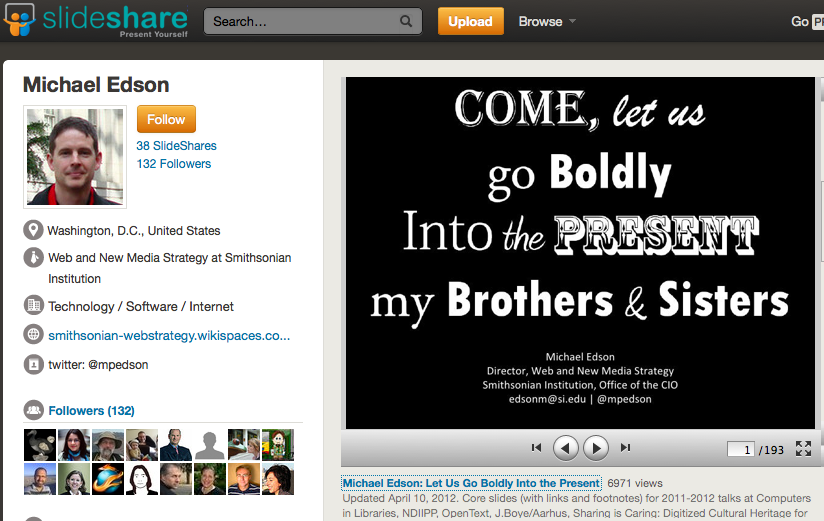 [Speaker Notes: http://www.slideshare.net/edsonm/michael-edson-let-us-go-boldly-into-the-present-text-version]
Thank you!
Jennifer Koerber
www.jenniferkoerber.com
jennifer.koerber@gmail.com